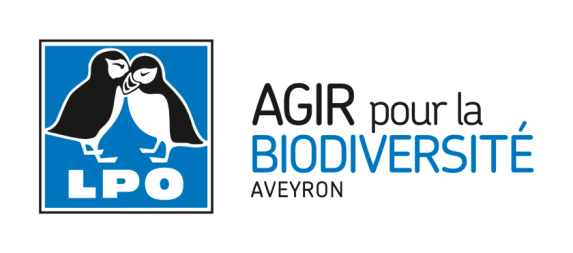 ATLAS DES PAPILLONS
Assemblée générale 2020
Cruéjouls – 14/03/20
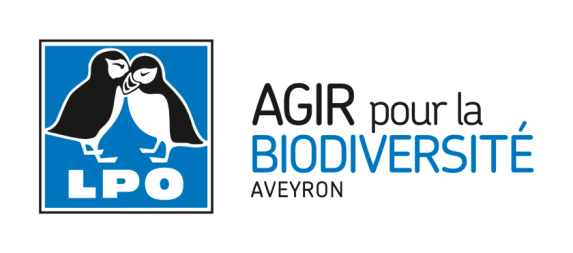 FAUNE SAUVAGE DE l’AVEYRONUne collection
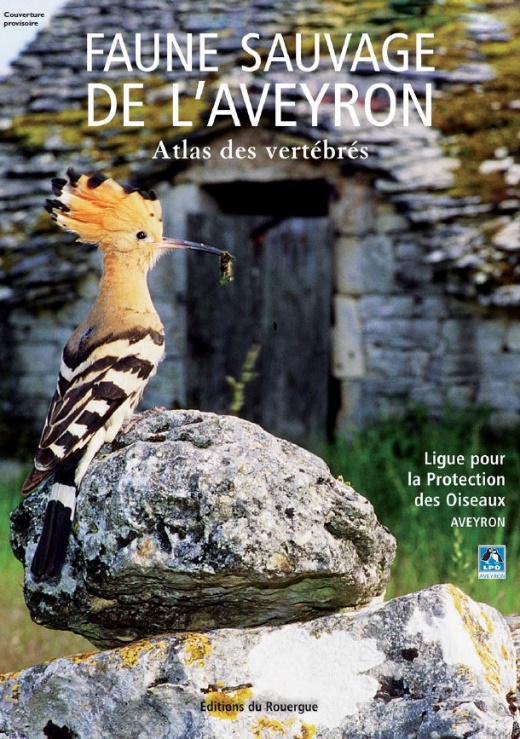 Tome I - Les vertébrés
2008
400 espèces décrites
450 photographies
400 cartes de localisation
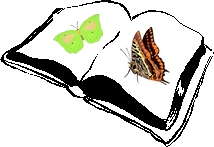 Tome II - Les Papillons
2022
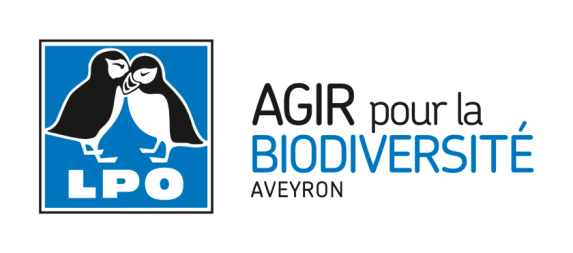 FAUNE SAUVAGE DE l’AVEYRONLes papillons
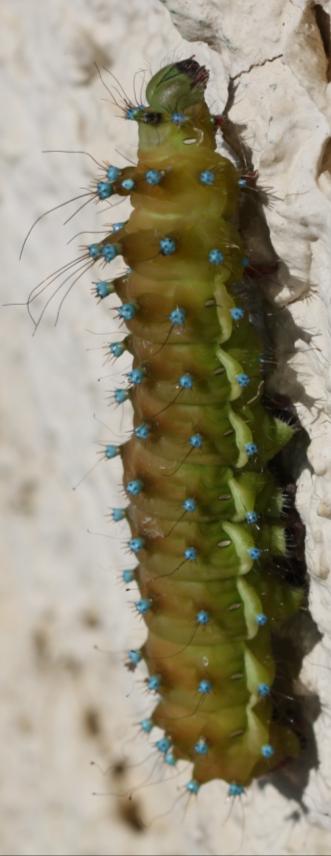 Une référence inédite dans la connaissance de la faune du département

Un seul article de 2011 dresse une première liste des papillons de jour et des zygènes du département

Première publication sur les papillons de nuit du département



Un beau livre sur les papillons

Groupe d’insecte très attrayant et accessible au grand public
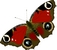 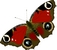 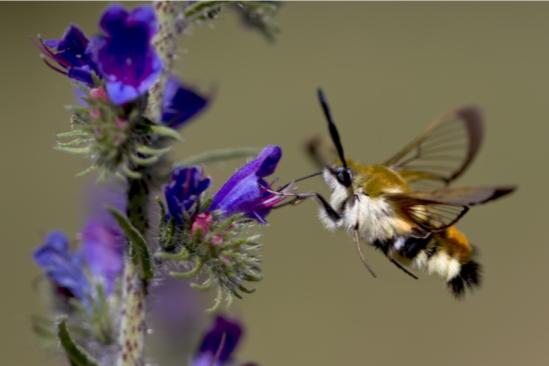 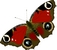 [Speaker Notes: Apollon
Sphinx gazé
Grand paon de nuit]
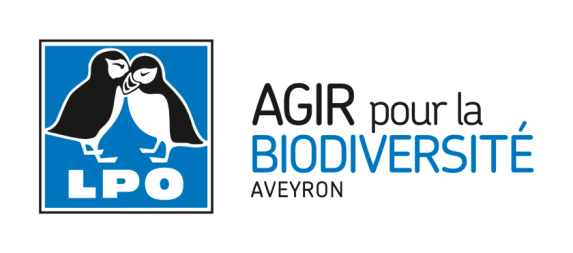 ORGANISATION DU PROJET
Travaux organisés en 4 commissions :
Rédaction
Photographies
Littéraire
Occitan
[Speaker Notes: Travail bénévoles et coordination salariés]
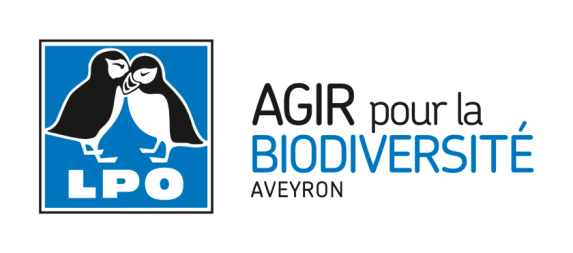 La progression des connaissances
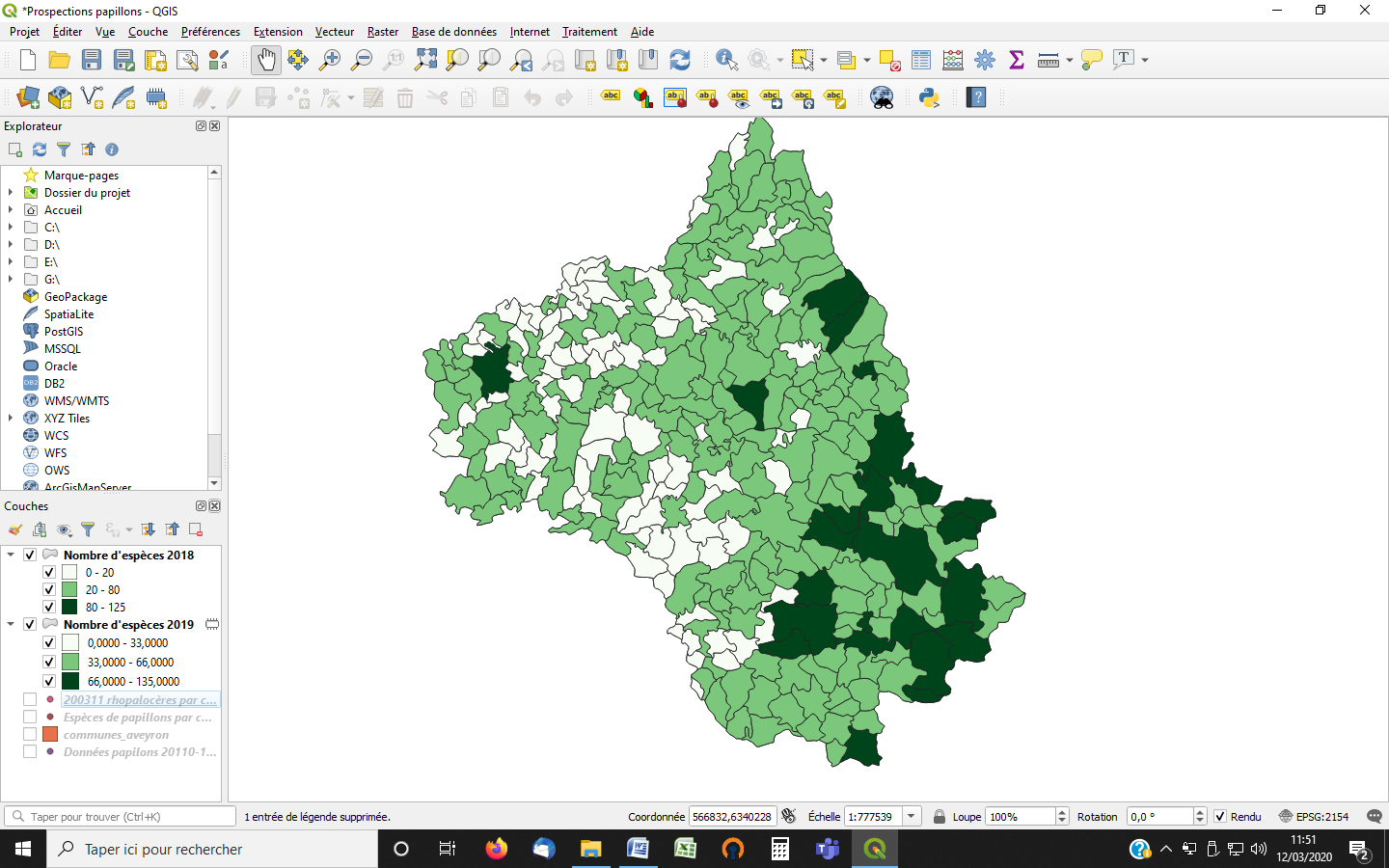 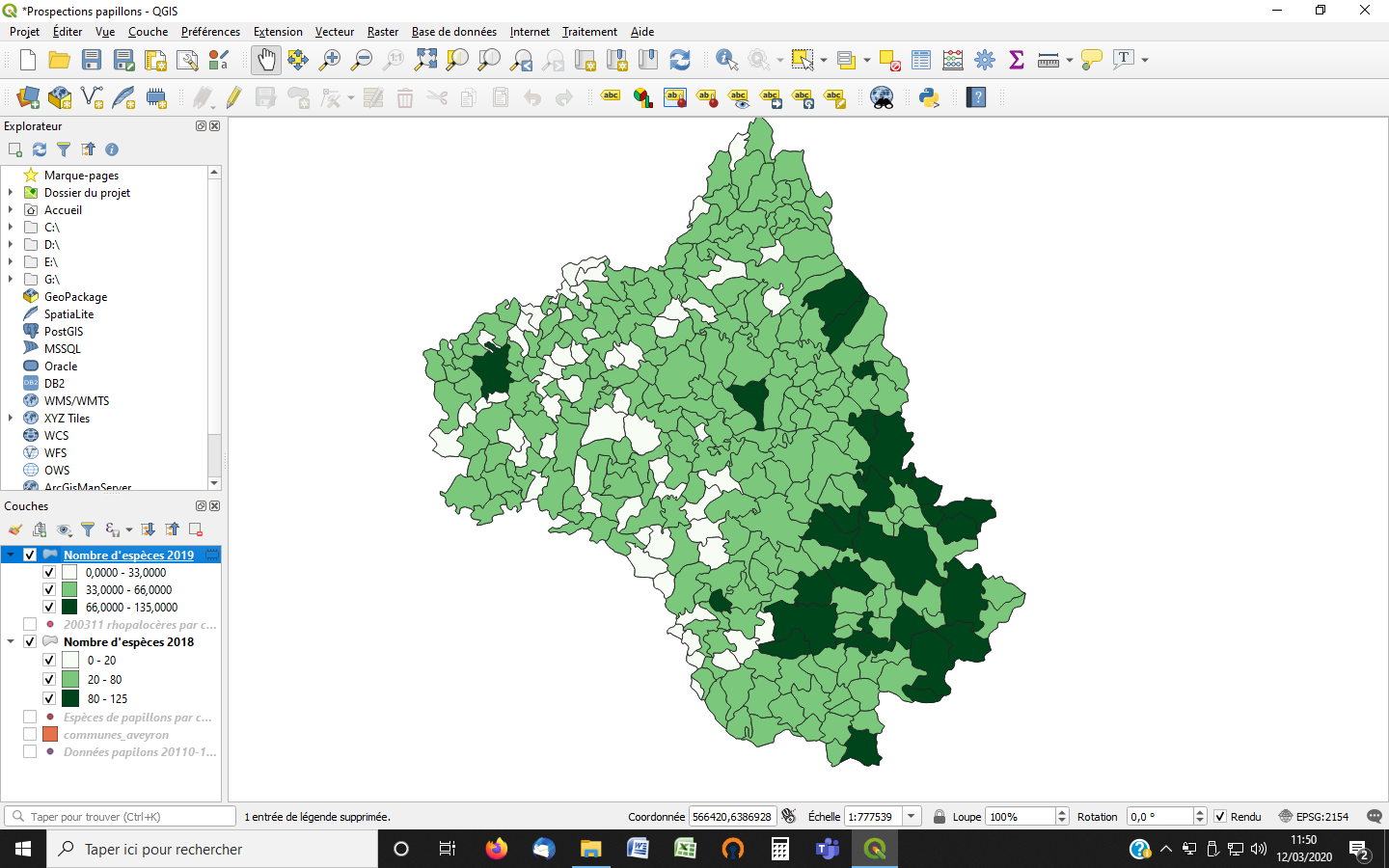 2018
2019
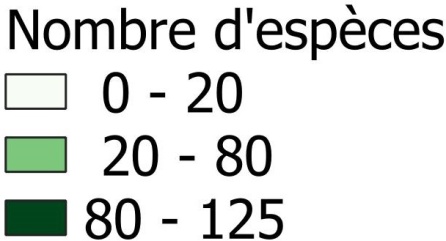 [Speaker Notes: Une représentation avec des seuils de nombre d’espèces plus bas permet de montrer que les conseils de prospection ont été suivis.

Attention, il s’agit souvent d’un seul passage. Notre connaissance reste très insuffisante dans l’ouest.]
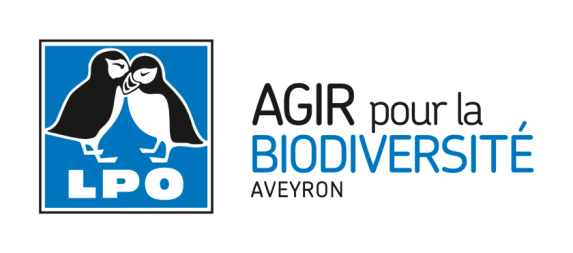 AVANCEMENT DU PROJET
La progression de la rédaction en 2019
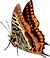 [Speaker Notes: Travail bénévoles et coordination salariés]
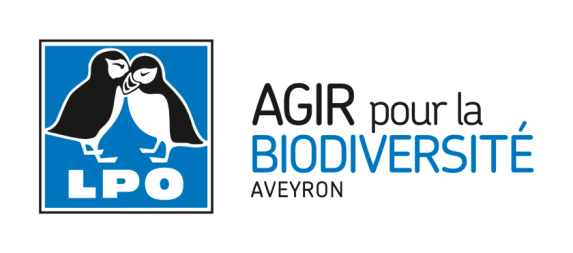 La progression de la rédaction en 2019
[Speaker Notes: Nombre d’espèce par commune en considérant les espèces inventoriées depuis 2008]
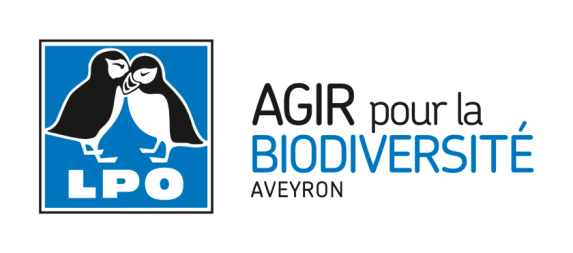 Invitation à contribuer
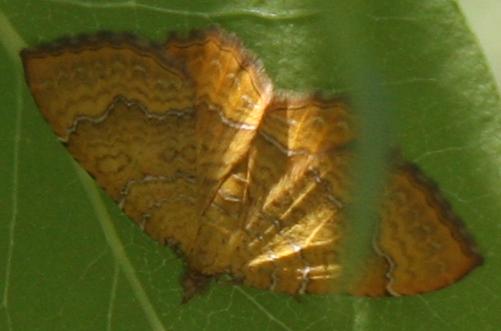 Brocatelle d’or
Photographiez les CHENILLES très caractéristiques
=> Et pendant que vous y êtes, photographiez la plante sur laquelle est la chenille
Photographiez les papillons de nuit actifs le jour
=> Relativement aisés à reconnaitre
Photographiez les papillons de jour en relevant le lieu
Par mail à aveyron@lpo.fr
Questionnez par mail le petit groupe de personnes qui s’intéresse au sujet (adressez vous à R. Liozon)
Entrez la donnée « hétérocère sp. »  avec photo dans Faune  Nord-Midi-Pyrénées
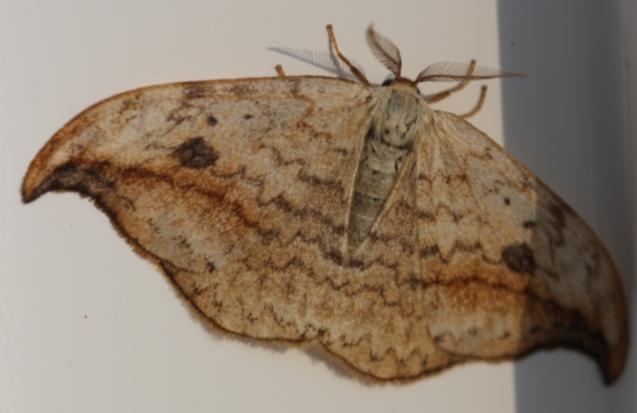 Faucille
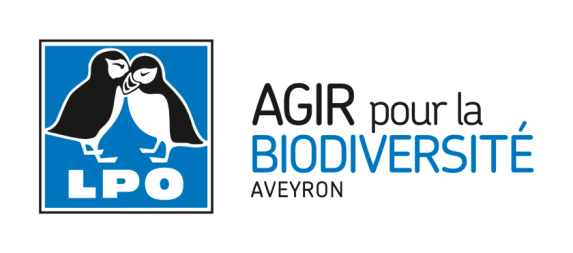 Conseils pour orienter vos observations
Vous trouverez des conseils et des informations sur le site aveyron.lpo.fr
en page « S’informer > Publications »
 
https://aveyron.lpo.fr/sinformer/publications/atlas-des-papillons-de-laveyron/
Merci de votre attention
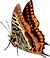